ПРО  ПІДСУМКИ  УЧАСТІ ГІМНАЗІЇ В  ЗНО 2017 РОКУ
Заступник директора з навчальної роботиДОМОКОШ О.А.
ВІДСОТОК УЧНІВ, ЯКІ ОТРИМАЛИ ВІД 160 БАЛІВ І БІЛЬШЕ
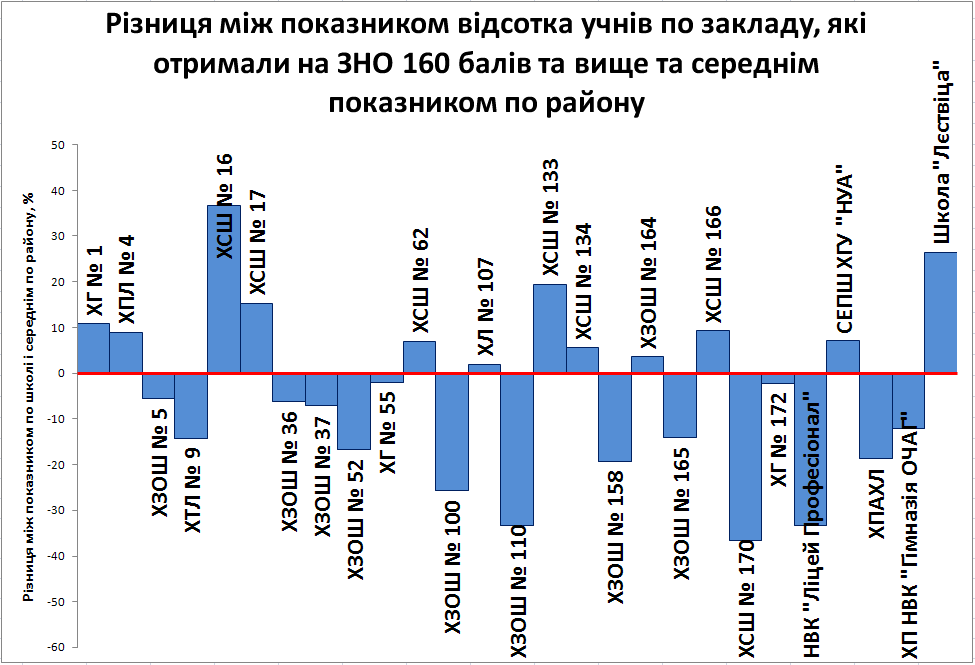 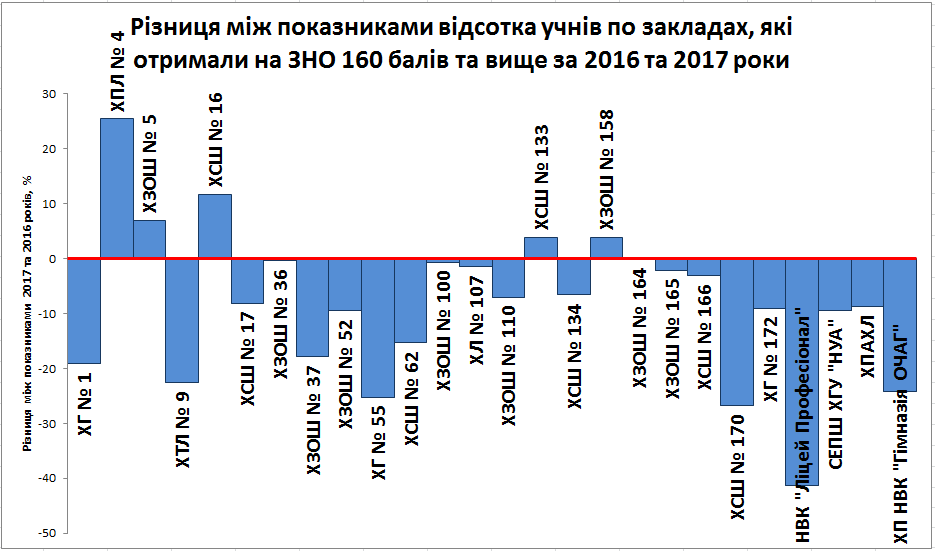 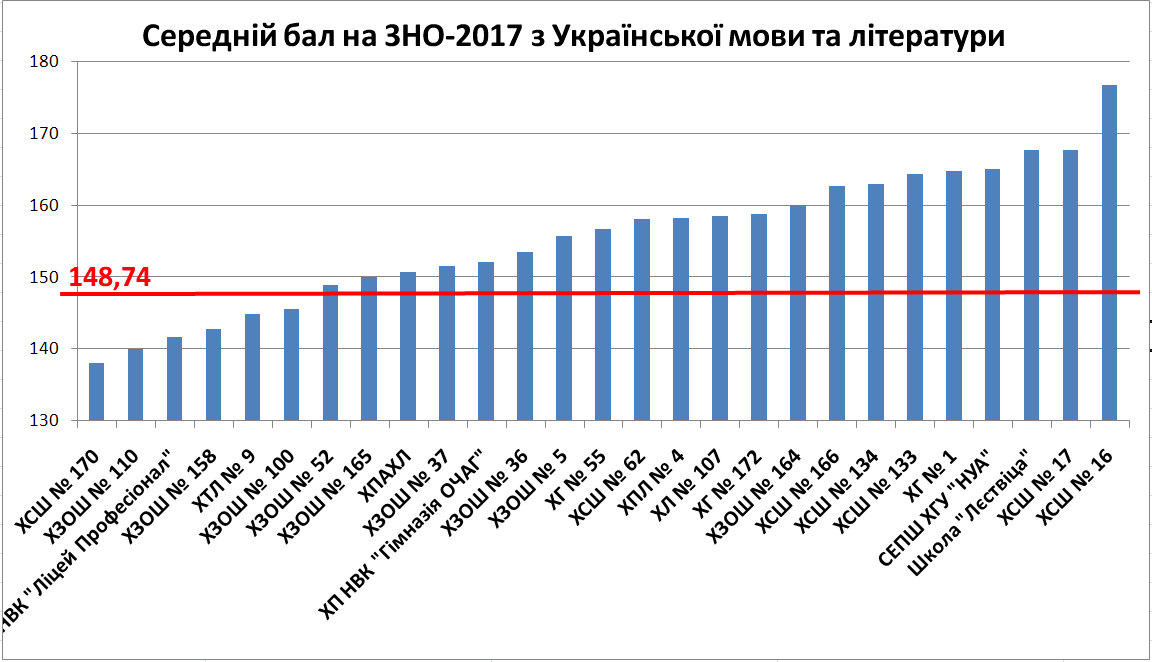 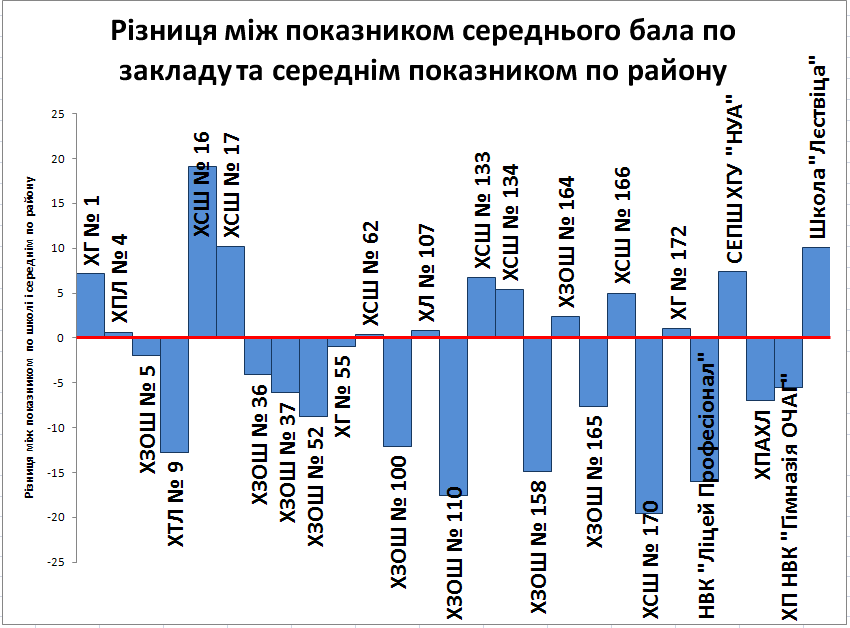 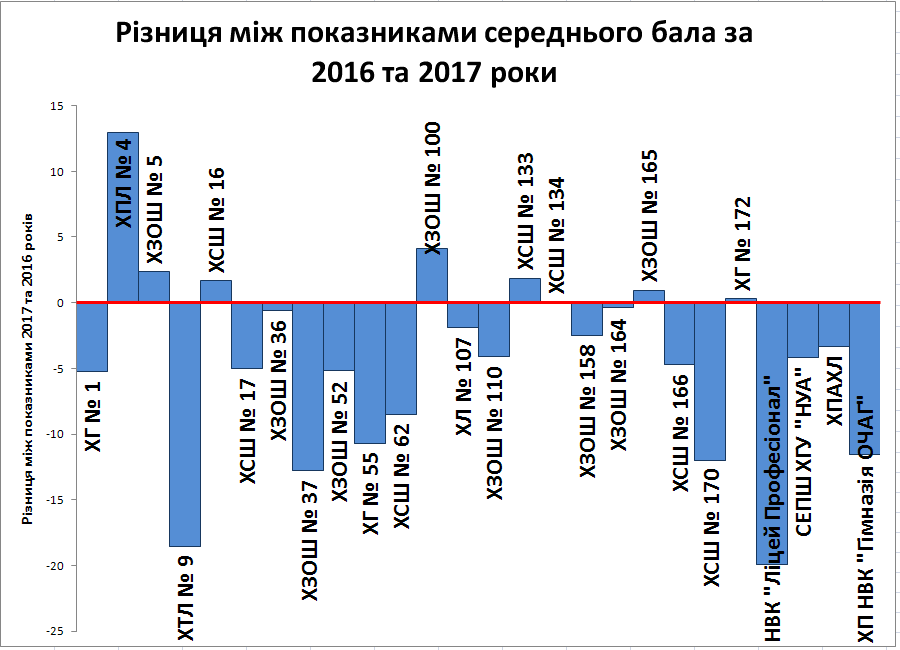 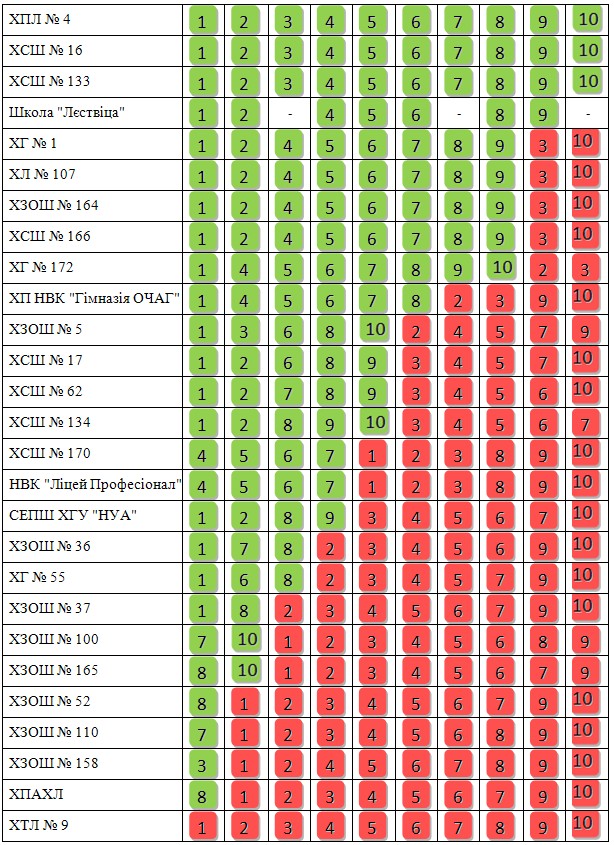 ПІДСУМКИ
ВІДСОТОК  УЧНІВ, ЯКІ ОТРИМАЛИ ВІД 160 БАЛІВ І БІЛЬШЕ
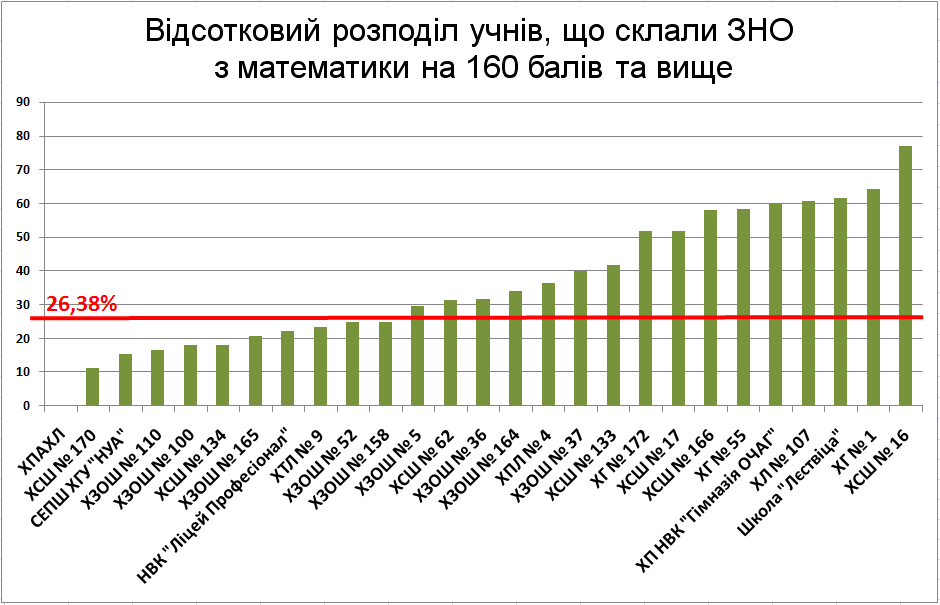 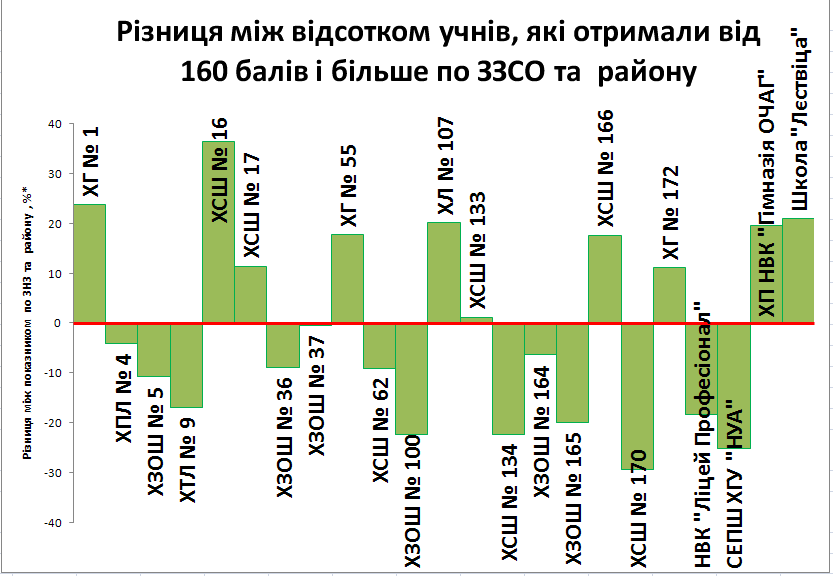 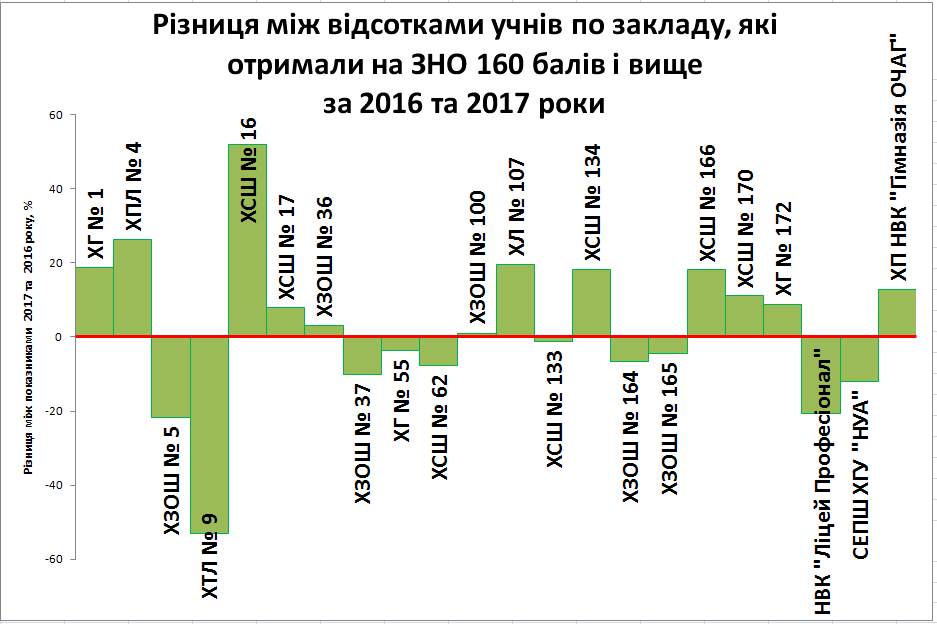 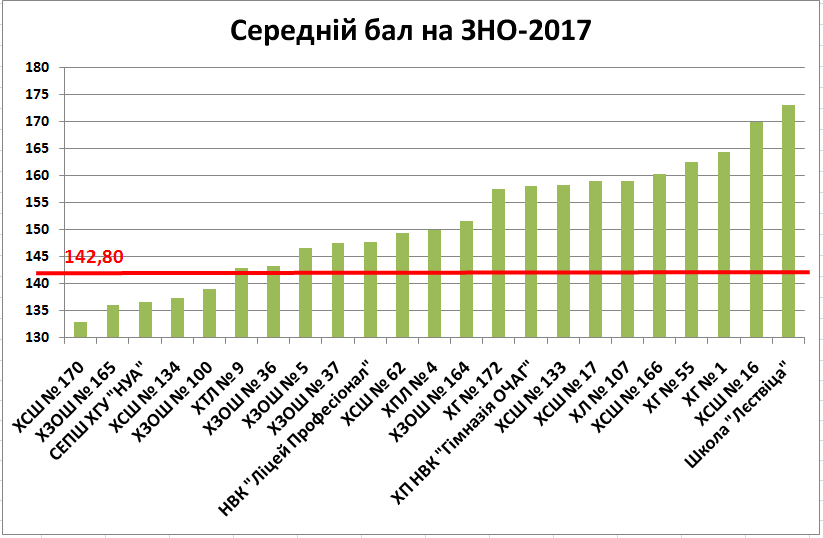 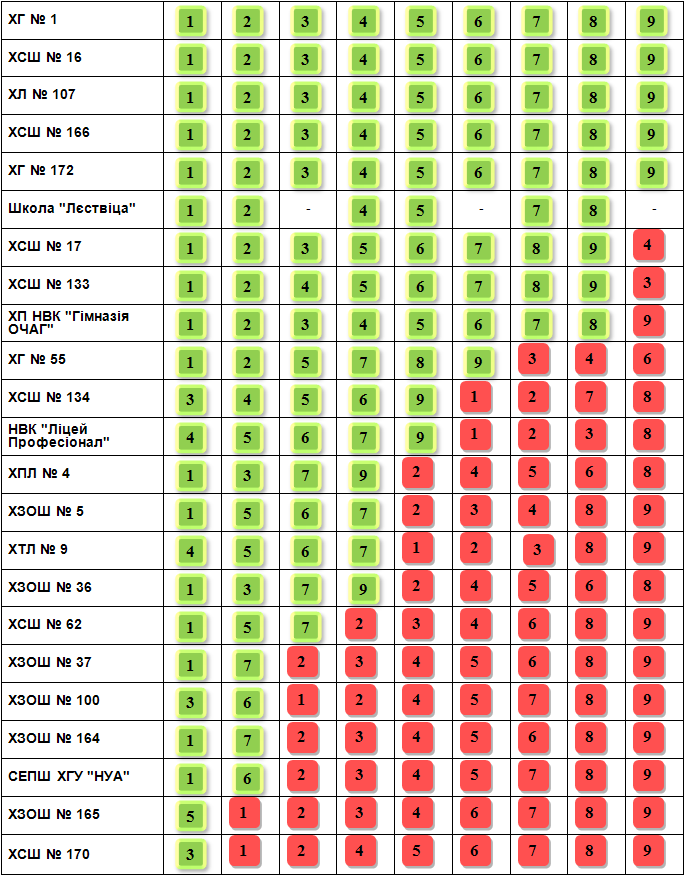 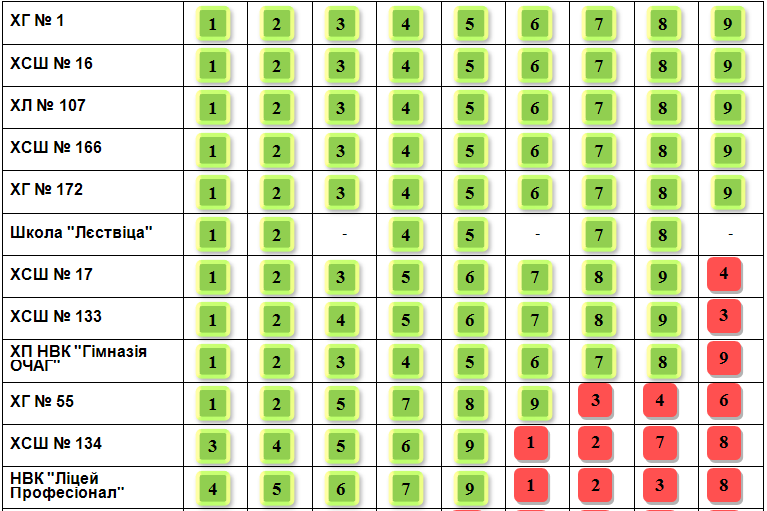 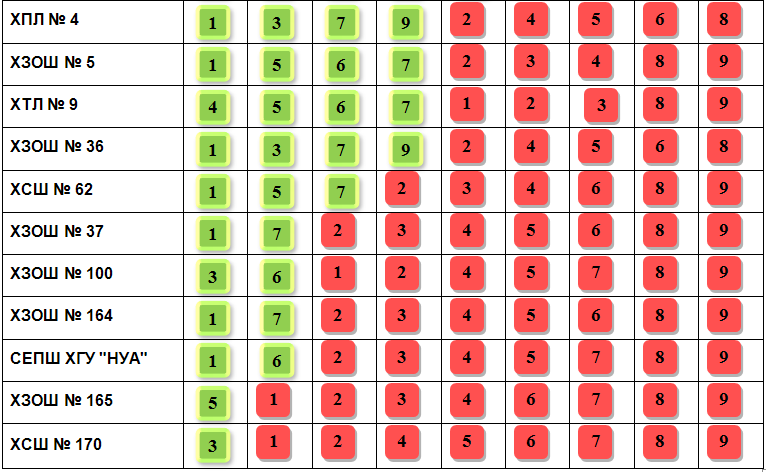 ВІДСОТОК  УЧНІВ, ЯКІ ОТРИМАЛИ ВІД 160 БАЛІВ І БІЛЬШЕ
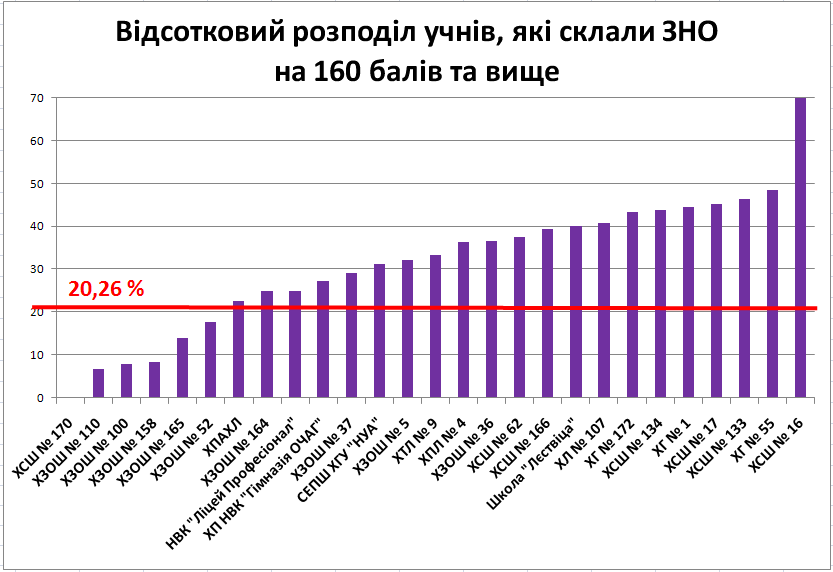 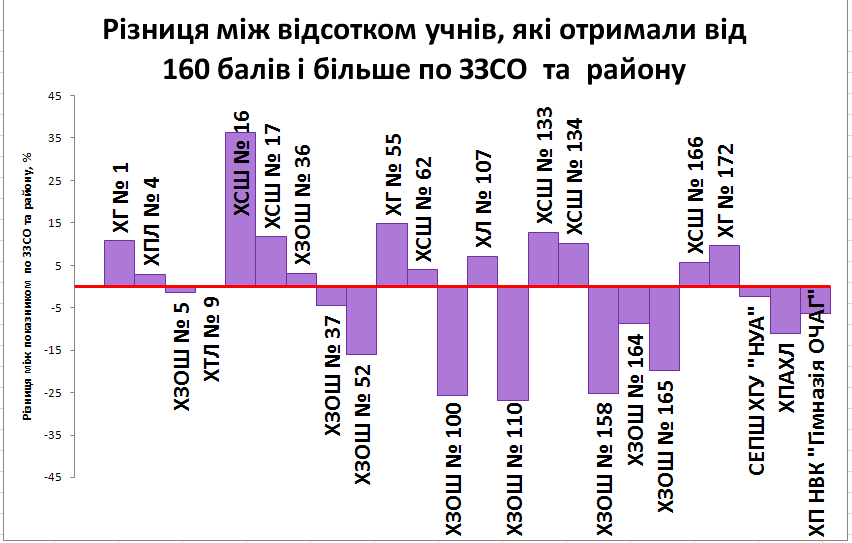 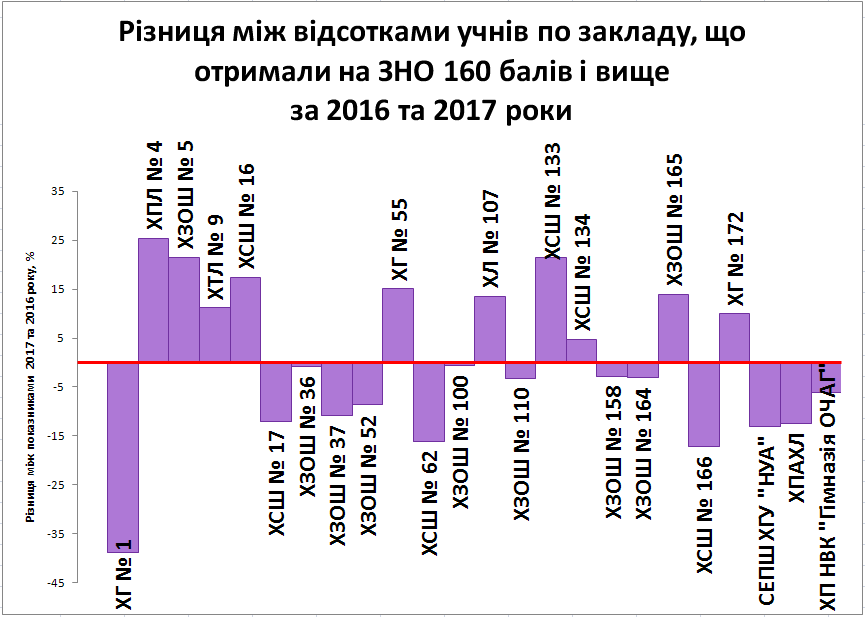 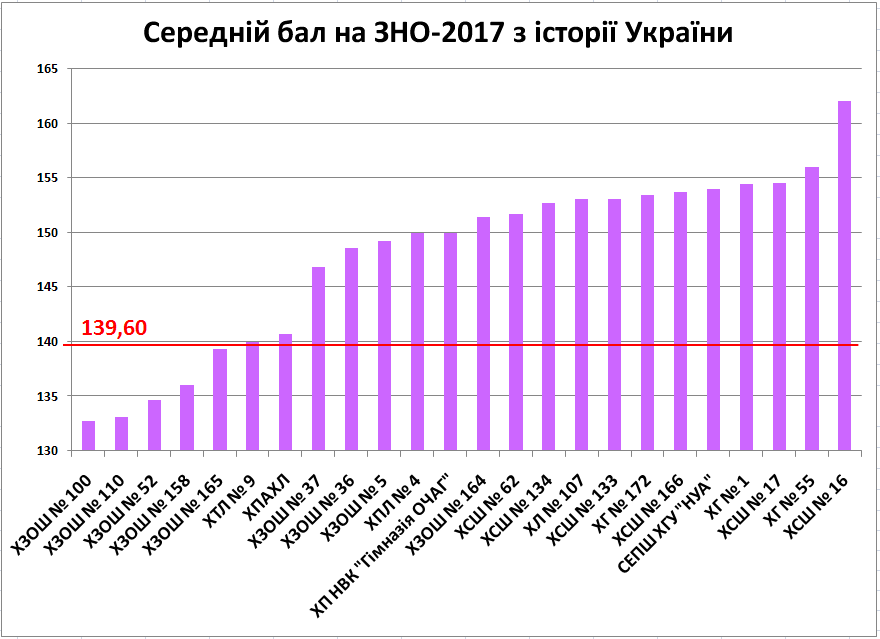 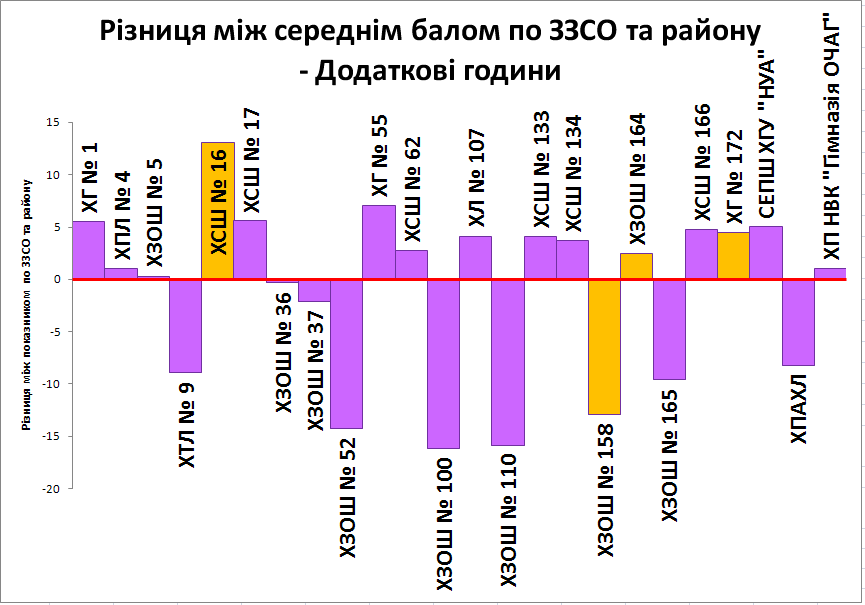 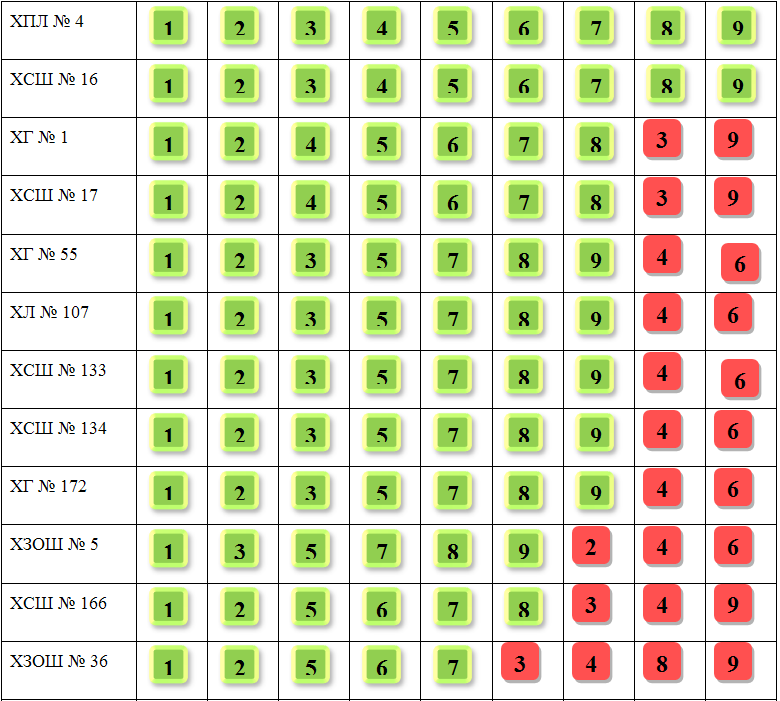 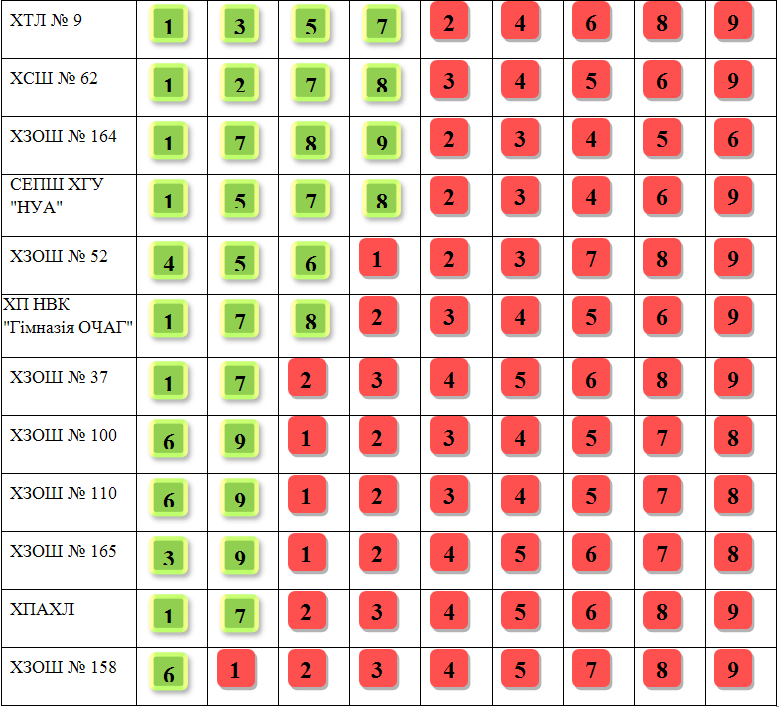 АНГЛІЙСЬКА МОВА
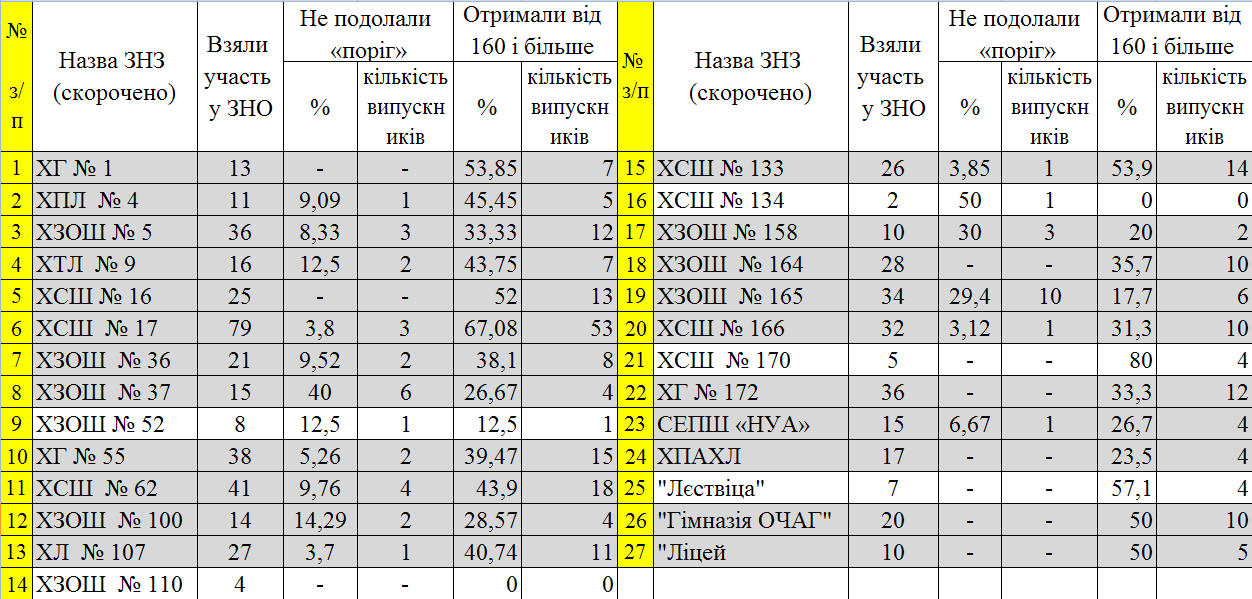 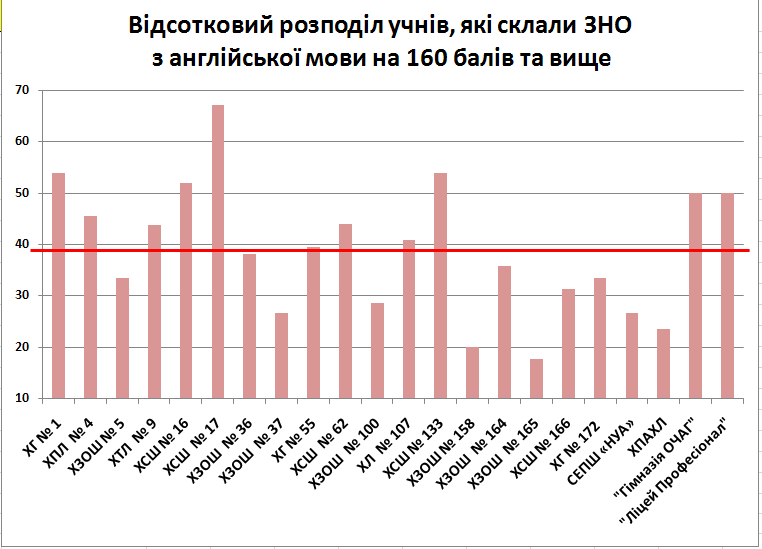 АНГЛІЙСЬКА МОВА
БІОЛОГІЯ
Початковий  рівень  знань  з  п’яти  предметів  виявили  окремі учні майже  всіх  навчальних  закладів:


- з  п’яти  предметів – ХСШ № 62 та ХЗОШ № 165;
- з чотирьох  предметів – ЗЗСО №№ 5, 17, 36, 37, 55, 100, 158, «НУА»;
- з трьох  предметів  –  ХТЛ № 9; 
- з  двох  предметів – ЗЗСО №№ 4, 52, 107, 110, 133, 134, 164, 166, ХПАХЛ;
- з  одного  предмета – ЗЗСО №№ 170, 172, «ОЧАГ».  
      

Тільки  в  чотирьох  закладах – ХГ №1, ХСШ № 16, школа «Лєствіца» та ліцеї «Професіонал»  усі  учні  з  усіх предметів  подолали поріг «склав/не склав».